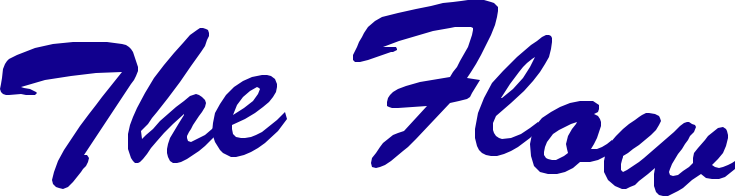 2
The Three Stages of Christian Life
1 John 2:12-14
Fostering Spiritual Growth in the Church
Paul J. Bucknell
[Speaker Notes: This series, Fostering Spiritual Growth in the Church, is all about reviving the people of God, initiating spiritual growth. We must not think this as the work of man. Revival is all about the work of God. We are fools if we use humans means to accomplish God’s work. On the other hand, we must remember that we pay very close attention to how we can get God to work. Remember this. God is at work. This is the whole meaning behind the Flow. The most important part is getting in a place where God is freely able to move and work. Think of a river. Things can block a river from going a certain direction. 
So I want to begin this series by focusing on how we can make ourselves fully open to the Spirit of God. This can be a dangerous topic as there are many thoughts on spirituality out there. The best is for us to go back to Jesus who was full of the Holy Spirit. We can learn much from His life on how to live in close communion with God. Interestingly, we will go to a prophesy about Christ in Isaiah 50:4-9 to study the person of Christ. We begin and end our study with Jesus Christ. 


The Flow
Establishing a Growth Pattern in the Church
1 Theology of the Flow
#2 The Flow in the whole of scriptures
#3 Level #1 - New believers (the child)
#4 Level #2 - Maturing disciple (young men) & mobilize coworkers
#5 Level #3 - Servant Leaders (within)
#6 Using the Flow with newcomers (house visitation)
#7 Full-time or tent maker (bivocational)
#8 Use as discipleship material

#1 Theology of the Flow (Eph 4 and 1 John 2:12-14)
Popular Purpose: The excitement of seeing how God can help me and others grow in the church. 
Teaching Purpose: Excite people as to what God wants to do in the church through training by showing them the theological basis and nature of The Flow.
The energy within: Excitement to see what God is doing and working with Him. How leaders work and what God expects of all His people. Seeing the mobilization of those in the church. God treasures the use of every bodies’ gifts.  He wants to reward them. 
: Growth in our lives: Godly character - living like Jesus; ministry skills ( serving like Jesus) and biblical knowledge - knowing like Jesus  (growth comes by seeing how God works through the Word in your life). Christlike character, service (ministry), and knowledge. 
Excitement, design, necessity and context (church Eph 4) of growth.]
Questions instead of answers
How do Christians spiritually grow?
Why is it that many Christians do not properly grow?
How can I help a believer spiritually grow?
What is the design God has for each believer’s spiritual growth?
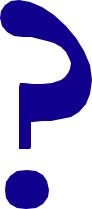 [Speaker Notes: Questions to think about.
I highlighted four questions about this later area. 
How do Christians spiritually grow?
Why is it that many Christians do not properly grow?
How can I help a believer spiritually grow?
What is the design God has for each believer’s spiritual growth?]
Discovering 1 John 2:12-14
“I am writing to you, little children, because your sins are forgiven you for His name’s sake. I am writing to you, fathers, because you know Him who has been from the beginning. I am writing to you, young men, because you have overcome the evil one. I have written to you, children, because you know the Father. I have written to you, fathers, because you know Him who has been from the beginning. I have written to you, young men, because you are strong, and the word of God abides in you, and you have overcome the evil one.”  (1 John 2:12-14, NASB).
[Speaker Notes: 1 John 2:12-14    * What do you discover here?
The first observation we find is that there are three groups mentioned. Each group is mentioned twice. This leads us to the second observation.]
I am writing to you, little children, because....
I am writing to you, fathers, because.... 
I am writing to you, young men, because....
I have written to you, children, because ...
I have written to you, fathers, because ...
I have written to you, young men, because ....
Twice Written
Present tense
Past tense
[Speaker Notes: When we carefully observe what John has written, we find that what was unclear becomes very clear. John has written before. the later things are things which he has written to them. They are still applicable. However, John either wants to amplify or emphasize certain points and brings them up here in “I am writing to you” phrases.]
Little Children
Young men
Fathers
Tracing Christian Growth
1 John 2:12-14
New Christians
Maturing Christians
Spiritually young believers
The Growth Analogy:
The familiar is used to describe the spiritually unfamiliar. 
Spiritual growth parallels the physical growth in a family.
[Speaker Notes: The power of this overview of Christian growth is its interconnectivity and its ability to help everyone see where they are in their spiritual growth and where they need to be.

In a moment, one can see where one has been, where one needs to be and where one is at. It creates a greater willingness to seek what is right, normal and good. This produces a greater eagerness to grow and rejects the willingness just to be. Growth points us to a target. It fosters good questions like, “What are you going to be like when you grow up?” In enables one to take steps that help bring about normal growth. (One might think of a growing boy and his appetite).

This life and growth is a natural process. Just as the physical life grows, so does spiritual life. It does need time, but we do not need to doubt the presence of the growth principle. God assures us of this, and of course this is what we see in daily life and in our churches. This includes all Christians.



Let’s look at the complete ‘Flow’ diagram and answer these two questions.]
The Life Analogy
The Growth Analogy
Two analogies combined
The analogy of physical life articulates the source, power, design, and drive of spiritual life.
The analogy of physical growth alerts us to the developmental needs at each stage of spiritual growth.
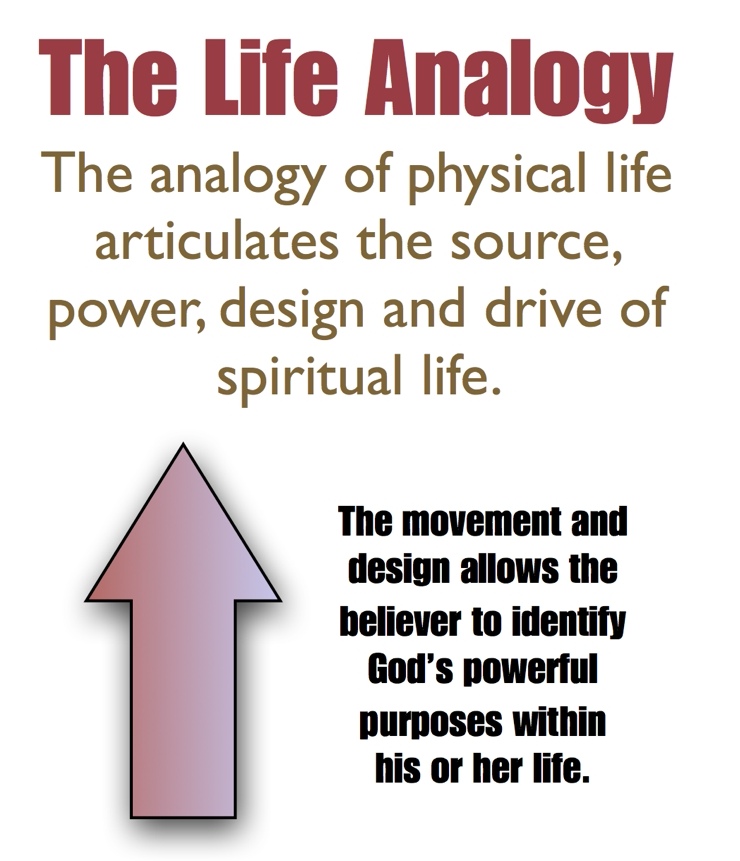 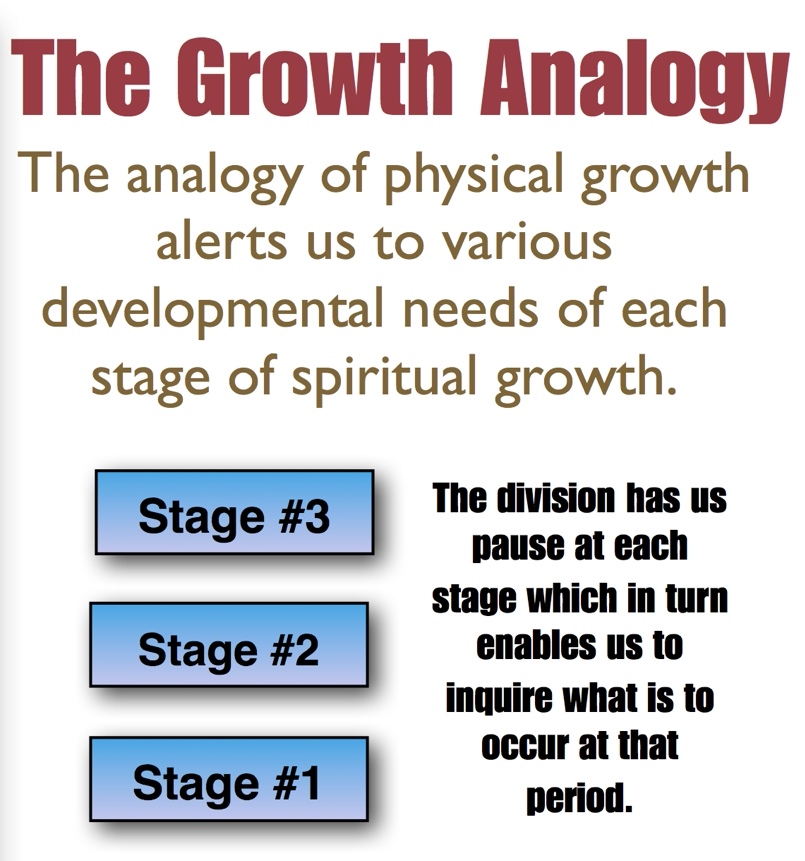 The power of interconnectivity occurs when two or more analogies are merged together!
The Vision of Discipleship
“And Jesus came up and spoke to them, saying, ‘All authority has been given to Me in heaven and on earth. Go therefore and make disciples of all the nations, baptizing them in the name of the Father and the Son and the Holy Spirit, teaching them to observe all that I commanded you; and lo, I am with you always, even to the end of the age’” (Matthew 28:18-20).
Jesus connects evangelism to the process of discipleship!
Varying definitions
Discipleship’s rarity
Pastors not trained
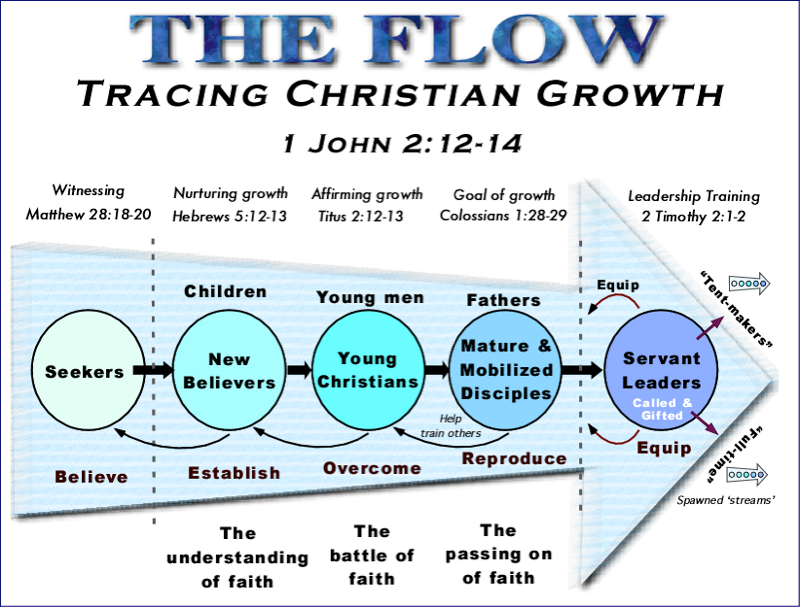 [Speaker Notes: This is the summary of what you have on your sheet. The additional lines and arrow reveal the way that individual and church growth naturally flows. It is essential that we place  our confidence on God’s ways. The Word of God gives us faith to make those decisions that will help shape our decisions and priorities.

Just one example. It fosters faith in us to pray for those who seem to have great difficulty. More than this, it helps us to gain confidence in God’s Word that can help the individual believer. We want to look much more closely at this particular aspect. We want to learn how to use this FLOW to help us properly care for believers.

Let me summarize some of the basic things we have learned from the Word of God here so that we can begin to utilize these teachings to help the believer.

Before going on, however, we need to first understand what ‘the Flow’ refers to. The word is not used here but the concept is. Let’s look at a picture to help us understand this concept.]
New life
New believer
Spiritually young believers
Understanding Spiritual growth
Mature & Mobilized Christians
Faithbegins
Spiritual growth
increase of faith
EstablishingHope
2
Path of Discipleship
StrengtheningFaith
3
Discovering Love
1
Young men
Great confidence from His word
Fathers
Deep intimacy with God
Little Children
Strong security from His love
[Speaker Notes: Discipleship Level 1: Discovering Love
Theme: Strong Security in His Love
Discover how our trust in God grows as we better grasp God's love for us seen in our salvation through Christ. God adopts us as His children, trains us to be like Him and engages us in His work with Him.
No matter what I face in life, God is with me.
The meaning of life - know we are loved and belong to Christ.
As teachers we excite believers at this level to understand the many ways God loves them in Christ. As we instruct them regarding His salvation and the ways He equips and engages them in His plans, we lay a foundation by which they eagerly adopt God’s plan for their lives and His people as their own.
Discipleship Level 2: Establishing Hope
Theme: Great Confidence in His Word
Establish a greater confidence in God’s Word as we regularly experience the power of the Holy Spirit in our lives. Through His Word the Lord reveals His truths which mark out His path for us. At the same time we are better able to discern the evil one’s way of confusing and distressing us.
No matter what problems I face, God's Word enables me to overcome.
The power of life - obtain victory by our confidence in God’s Word.
As teachers we encourage these believers to look back and see how far God has brought them in their spiritual growth and to observe coming challenges ahead. As they gain confidence, they will increase their number of victories which in turn strengthens them. We hope their increased confidence in God’s Word will inspire hope in the lives of others. 
Discipleship Level 3: Strengthening Faith
Theme: Deep Intimacy with God
Learn how intimacy with God the Father produces glorious results as we better discern and  complete the Lord’s good works. God further reveals His mysterious self, welcomes us step further in and engages us to carry out His good works.
No matter which situation I find myself in, God will bear fruit that glorifies Him.
The purpose of life - enjoy God and carry out His will.
As teachers we emphasize the special desire of God to create a deep intimacy with us by displaying His magnificent person and ways in good and difficult times so that He can bring about many wonderful great and good things through our lives in this world.]
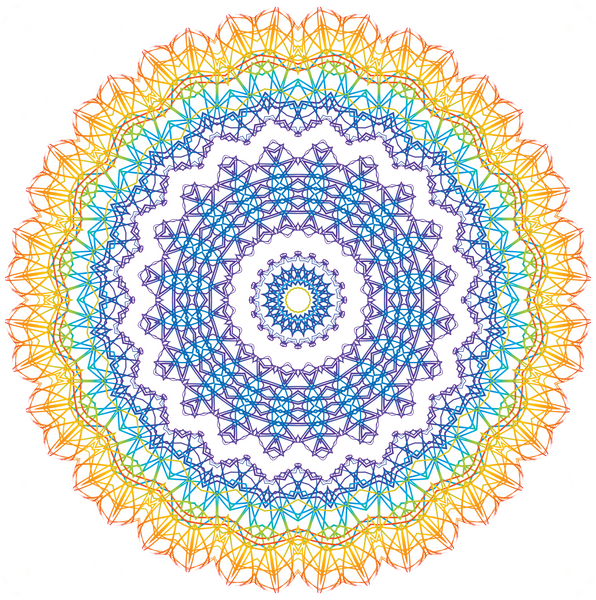 Christ’s image
Discerning One’s Spiritual Growth
New life
Young believer
Mature and mobilized believer
New believer
Where are you?
Do you have new life?
What signs of new life do you have?
Do you doubt your salvation? Why?
Are there any sins you think God has not forgiven? What are they? 
Why does God want to have a close relationship with you?
What steps are you taking to deepen your intake of God’s Word?
How do you handle defeat?
What temptations are you learning to overcome?
Are you going through any trials right now? Is your faith being strengthened or weakened?
Who are you presently serving?
Can you share a lesson of life with another to help them?
To what degree are you becoming made more in Christ’s image? Explain.
Are you presently growing?
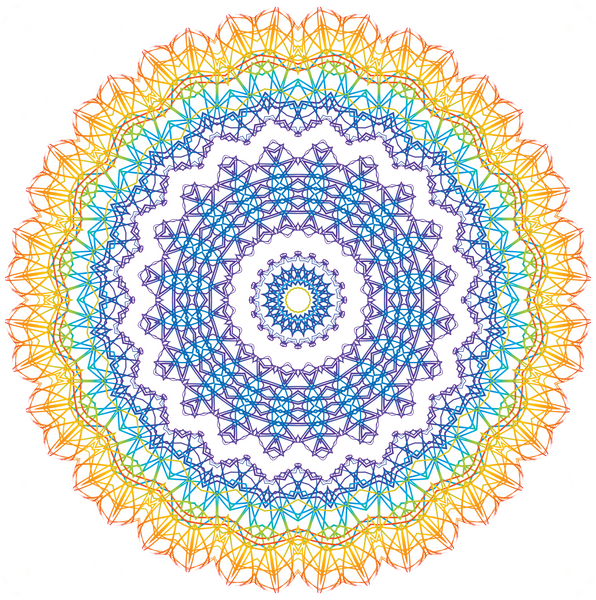 Christ’s image
New life
Consequences of Improper Training
Mature and mobilized believer
Young believer
New believer
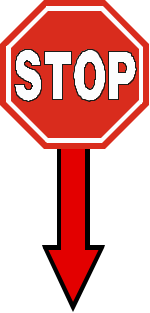 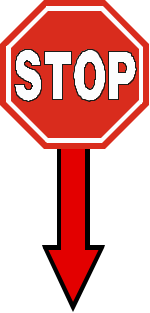 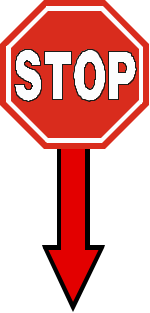 Frustrations in your spiritual life are not due to the lack of God’s grace.
Frustrations occur because of improper training and our poor response to training.
Why are you or others not growing?
[Speaker Notes: What frustrations are you facing in your spiritual life?
Why are you not growing?
Can I show you how to continue growing in your spiritual life?]
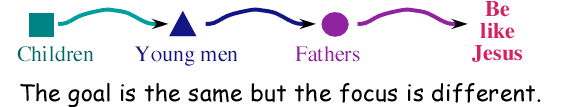 Summary of Spiritual Growth
Growth is normal and expected.
Each Christian is expected to grow (no exceptions). 
Greater blessings come at each stage.
The effectiveness of our service increases as we spiritually grow.
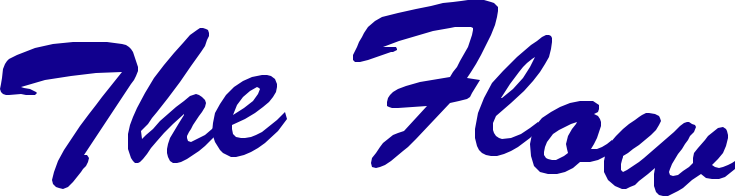 [Speaker Notes: The power of The Flow is that it is a natural force that is surging through the believer’s life, even through the life of all believers. God is at work. Just as in natural life, growth naturally occurs. so it is with spiritual life. Our problem is that we focus on new life or certain experiences of growth and do not like in real life connect the whole process together. Anytime a believer recognizes this Flow process, he will gain faith and perspective. He will also be able to better perceive how God can use him to help others.]
Discussion Questions
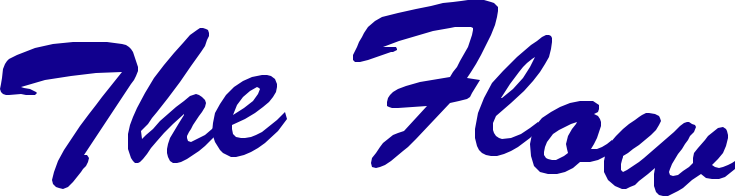 Explain spiritual growth and whether you are growing or not.
Which stage of spiritual growth are you at? How do you know?
Are you helping others to grow spiritually? How so?
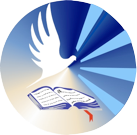 2
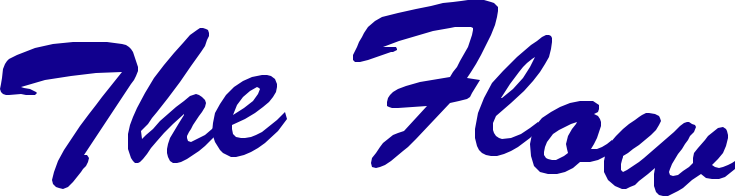 1 John 2:12-14
Growth in the Church
Rev. Paul J. Bucknell
Initiating Spiritual Growth in the Church
Biblical Foundations For Freedom
www.foundationsforfreedom.net
[Speaker Notes: The Flow
Establishing a Growth Pattern in the Church
1 Theology of the Flow
#2 The Flow in the whole of scriptures
#3 Level #1 - New believers (the child)
#4 Level #2 - Maturing disciple (young men) & mobilize coworkers
#5 Level #3 - Servant Leaders (within)
#6 Using the Flow with newcomers (house visitation)
#7 Full-time or tent maker (bivocational)
#8 Use as discipleship material

#1 Theology of the Flow (Eph 4 and 1 John 2:12-14)
Popular Purpose: The excitement of seeing how God can help me and others grow in the church. 
Teaching Purpose: Excite people as to what God wants to do in the church through training by showing them the theological basis and nature of The Flow.
The energy within: Excitement to see what God is doing and working with Him. How leaders work and what God expects of all His people. Seeing the mobilization of those in the church. God treasures the use of every bodies’ gifts.  He wants to reward them. 
: Growth in our lives: Godly character - living like Jesus; ministry skills ( serving like Jesus) and biblical knowledge - knowing like Jesus  (growth comes by seeing how God works through the Word in your life). Christlike character, service (ministry), and knowledge. 
Excitement, design, necessity and context (church Eph 4) of growth.]
Growing strong through the Word of God
Securing trust from the love of God
Being more intimate with the Lord to properly care for others
Three Discipleship Stages Compared
Encouraged
Accepted
Belonging
Overcome
Strong
Word of God
Keep growing
Knowing God 
Reproducers
Shapers
New believers develop a strong trust in the Lord as they receive good basic biblical instruction.
As young believers deepen their trust in God’s Word, they will grow in their personal character.
The ‘fathers’ experience a deeper trust in the Lord so they are better able to help others grow.